บทที่ 6  买东西
：：ซื้อของ
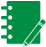 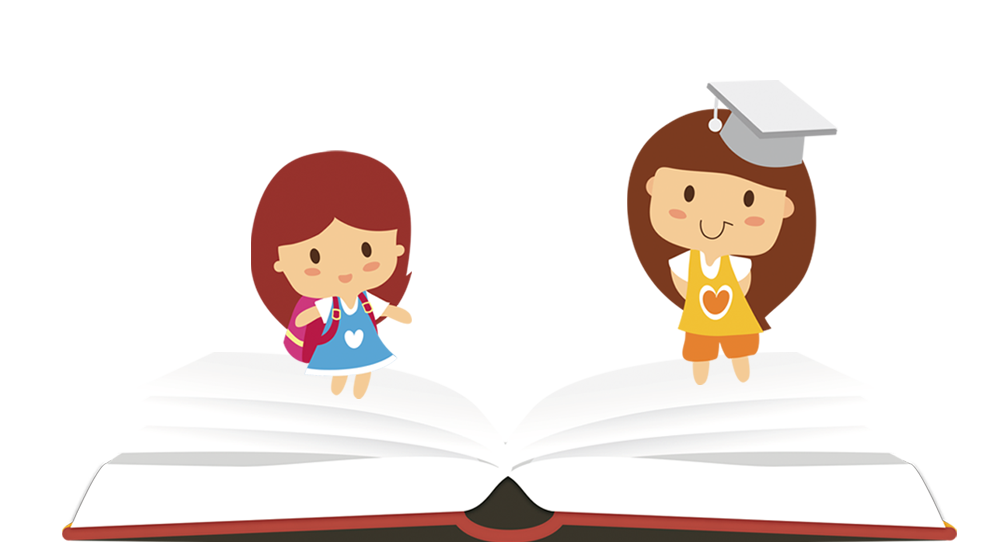 mǎi
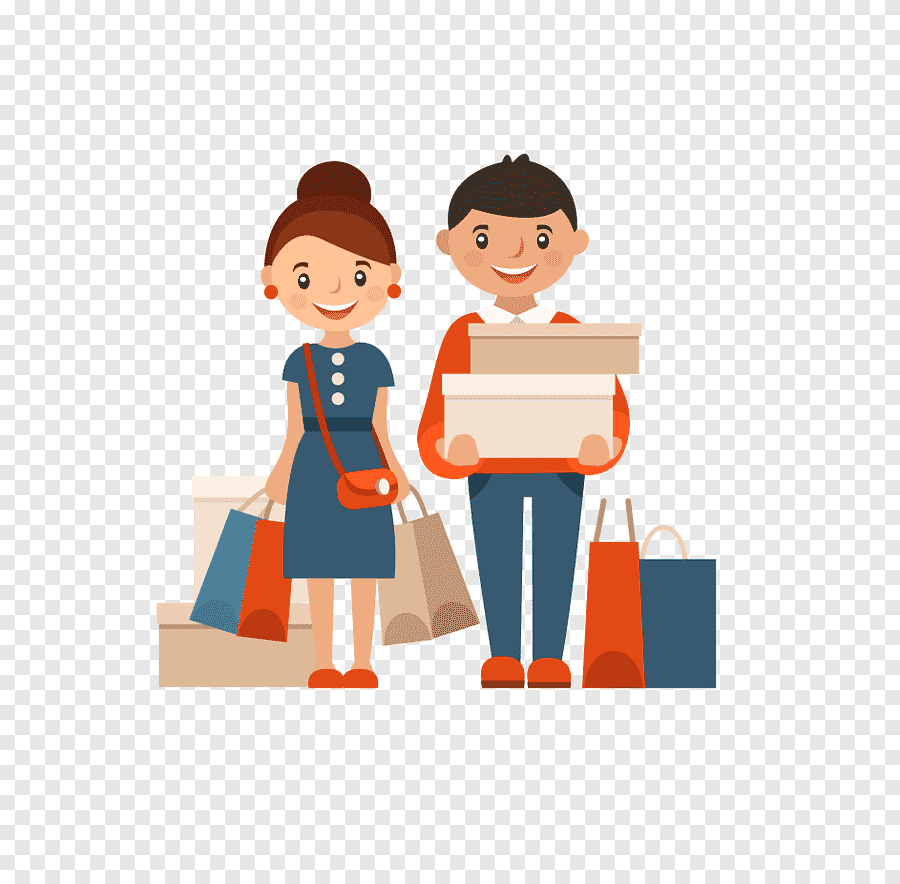 买
ขาย
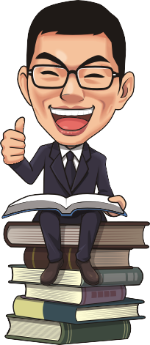 mài
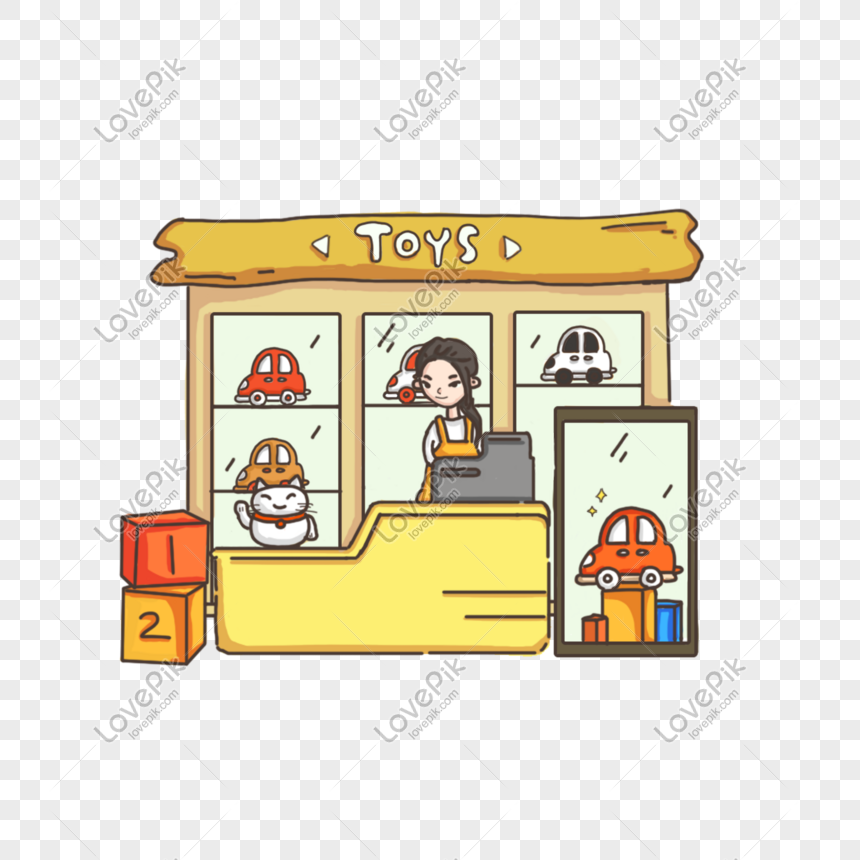 卖
ซื้อ
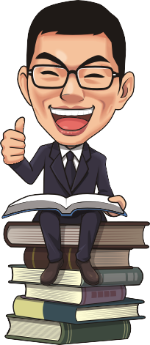 guì
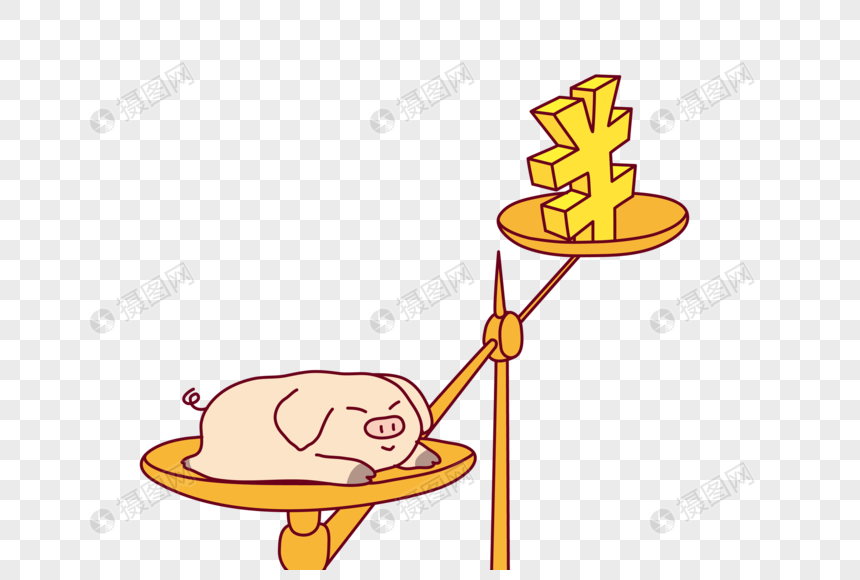 贵
แพง
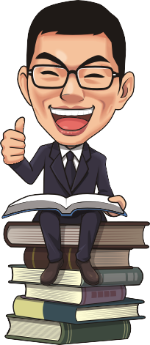 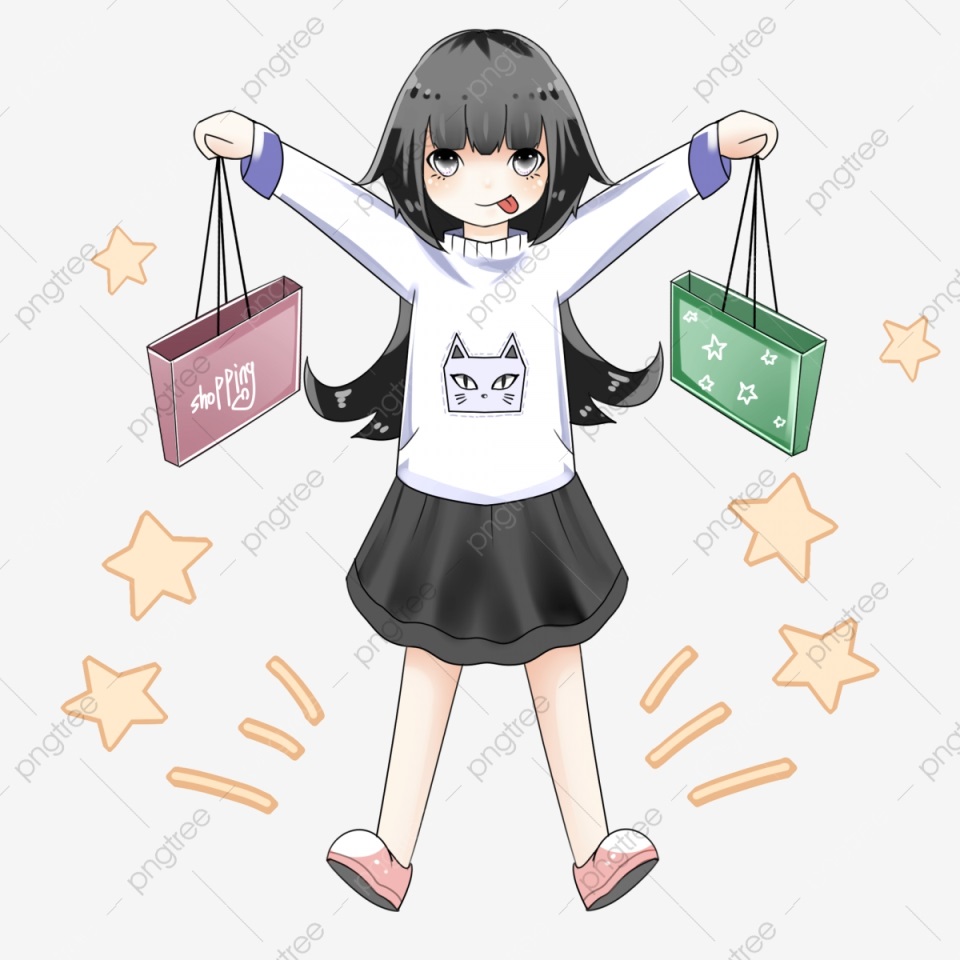 piányí
便宜
ถูก
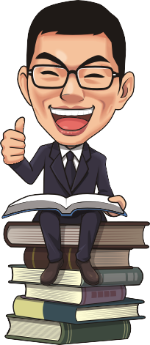 Xìn    yòng      kǎ
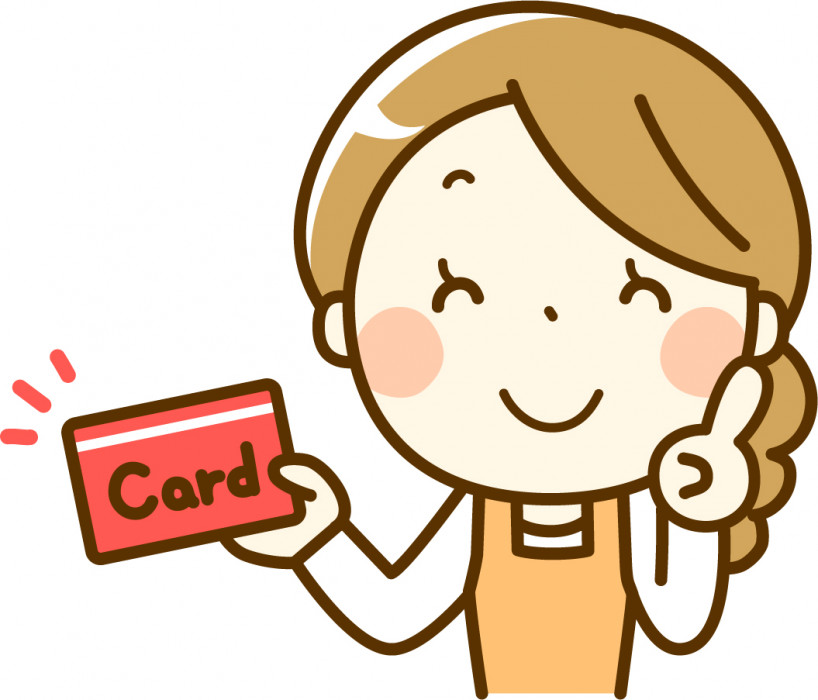 信用卡
บัตรเครดิต
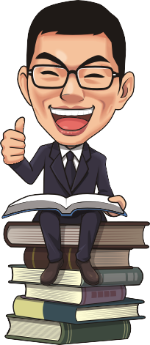 Tài        zhū
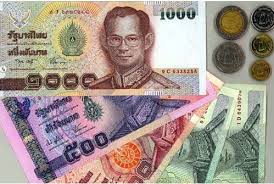 泰铢
บาท
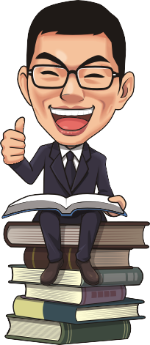 Rén      mín         bì
人民币
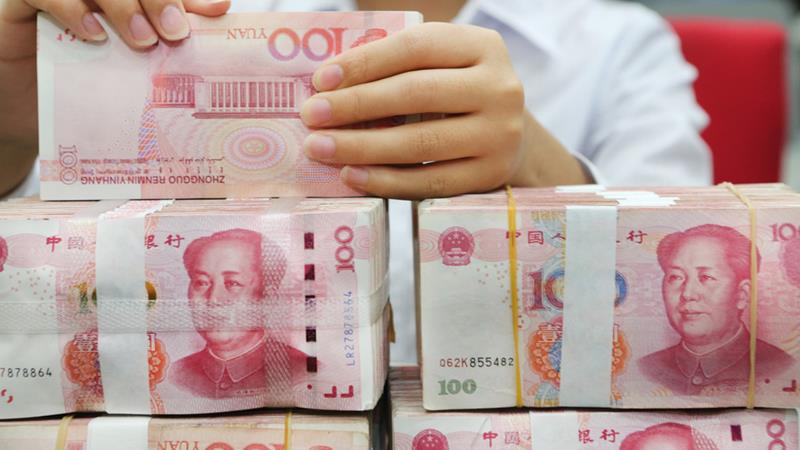 หยวน
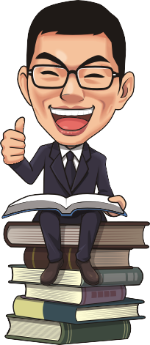 Měi     yuán
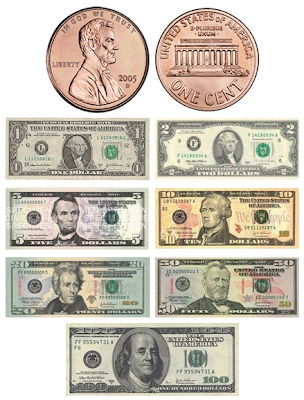 美元
หยวน
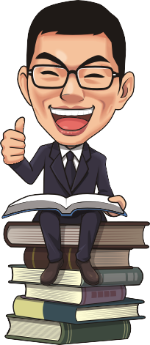 谢谢聆听
THANKS FOR YOU LISTENING
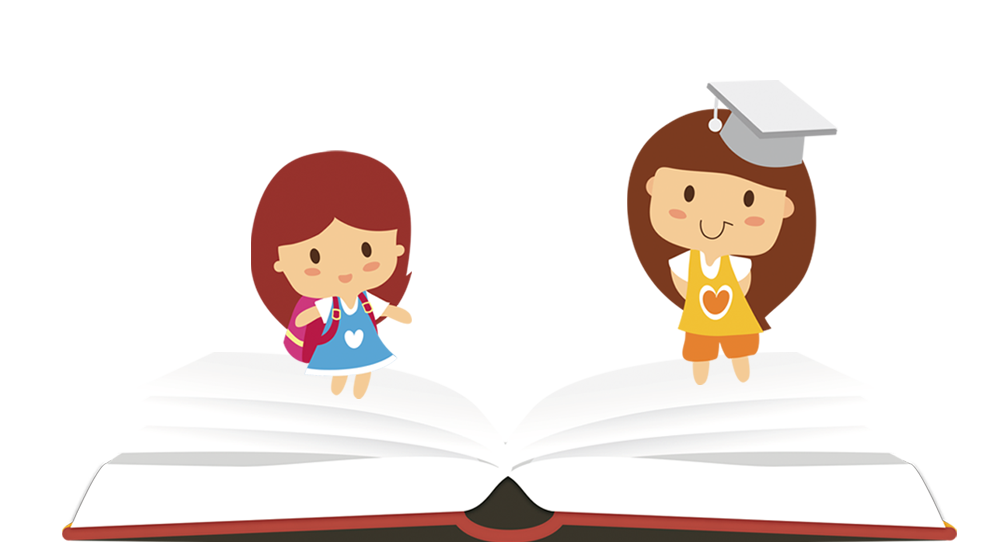